Constitutional Law
Part 3:  The Federal Executive Power
Lectures 4-5:  Separation of Powers and Foreign Policy & Presidential War Powers and Terrorism
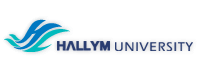 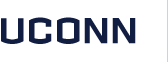 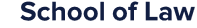 Presidential Power Regarding Foreign Policy
Article II says that the “President shall be Commander in Chief of the Army and Navy of the United States, and of the Militia of the several States, when called into the actual Service of the United States.” 
Article II additionally provides that the president “shall have the Power, by and with Advice and Consent of the Senate, to make Treaties, provided two thirds of the Senators present concur.”
U.S. v. Curtiss-Wright Export Corp. (1936)
Background
Congress adopted a law empowering the president to issue a proclamation making further sales of arms to warring nations illegal. President Roosevelt immediately issued such an order. The defendant was indicted for conspiracy to sell machine guns to Bolivia in violation of the order, and challenged the constitutionality of Congress’ resolution.
United States v. Curtiss-Wright Export Corp.
Issue:  May Congress delegate law-making authority to the President in matters of foreign affairs? 
The case arose at a time when the Court was invalidating laws pertaining to domestic affairs as impermissible delegations of legislative power to the executive. 
Therefore, this case raises the question of whether law pertaining to foreign policy should be treated the same as those pertaining to domestic affairs.
United States v. Curtiss-Wright Export Corp.
Holding:  It is not an unconstitutional delegation of Congress' lawmaking power to give the President the authority to prohibit the sale of arms to a foreign nation engaged in conflict.
There is a fundamental difference in the role of executive power in foreign affairs and domestic affairs for two reasons: 
Authority over domestic affairs was possessed by the states before the ratification of the Constitution and that they, by approving the Constitution, bestowed power on the national government. As to foreign policy, however, the power is inherently in the national government by virtue of it being sovereign.
The realities of conducting foreign policy require that the president possess much greater inherent powers than in the realm of domestic affairs.
Zivotofsky v. Kerry (2015)
Background:
The question of international recognition of the status of the city of Jerusalem was (and remains) “one of the most sensitive issues in American foreign policy” (CB 343)
It also remains an internationally sensitive question
Since the U.N. first recognized the State of Israel, “various actors have sought to assert full or partial sovereignty over the city, including Israel, Jordan, and the Palestinians.” (CB 343)
(As of 2015) the consistent recognition by the U.S. of the sovereignty of Israel did not extend to any official recognition by a U.S. President of extending that recognition to Jerusalem
“Instead, the Executive Branch has maintained that ‘the status of Jerusalem . . . should be decided not unilaterally but in consultation with all concerned.’”  (CB 343)
Note:  in 2017, former U.S. President Trump issued a statement that the U.S. would recognize Jerusalem as the capital of Israel, and beginning in 2020, U.S. passports issued American citizens born in Jerusalem state their place of birth as “Jerusalem, Israel”
Zivotofsky v. Kerry
Background (cont.):
Congress passed a law in 2002 (§ 214(d) of which states) that “[f]or the purposes of the registration of birth, certification of nationality, or issuance of a passport of a United States citizen born in the city of Jerusalem, the Secretary [of State] shall, upon the request of the citizen or the citizen’s legal guardian, record the place of birth as Israel.” (CB 344)
Zivotofsky was born to U.S. citizens living in Jerusalem in 2002
His mother requested his passport and U.S. consular report of birth abroad list his place of birth as “Jerusalem, Israel”
The Embassy denied the request per State Department policy
Zivotofsky’s parents filed suit to enforce § 214(d)
Zivotofsky v. Kerry
Issue:  does the Executive or Congress make the final determination regarding the recognition of sovereignty of foreign nations (and associated/equivalent acts)?
Court formally adopts Jackson’s concurrence in Youngstown:
(1) President acts pursuant to Congressional authorization
Executive power strongest
(2) President acts in absence of Congressional position
space for shared/concurrent power between Executive/Congress
(3) President acts contrary to will of Congress
Executive power at “lowest ebb”
Zivotofsky v. Kerry
Holding:  sovereign state recognition is an exclusive power of the President, upon which Congress may not intrude
The Court concludes this falls into the third Youngstown category:
“Because the President’s refusal to implement §214(d) falls into [the] third category, his claim must be ‘scrutinized with caution,’ and he may rely solely on powers the Constitution grants to him alone” (CB 344)
Zivotofsky v. Kerry
Holding (cont.):
Because this is in the third Youngstown category, the Court looks to whether the recognition power is “exclusive” to the President
“No single precedent resolves the question whether the President has exclusive recognition authority and, if so, how far that power extends.  I part that is because, until today, the political branches have resolved their disputes over questions of recognition.”  (CB 346)
Court looks to history and concludes it is exclusive
“In the end . . . A fair reading of the cases shows that the President’s role . . . is both central and exclusive.” (CB 346)
“[While] history is not all on one side . . . on balance it provides strong support [for exclusive Presidential recognition power, because] [f]rom the first Administration forward, the President has claimed unilateral authority to recognize foreign sovereigns [and] [f]or the most part, Congress has acquiesced [to this] Executive exercise of power (CB 346)
Zivotofsky v. Kerry
Holding (cont.):
Given that the recognition power is exclusive to the President, the Court examines whether § 214(d) “infringes on the Executive’s consistent decision to withhold recognition [from] Jerusalem” (CB 346)
The Court concludes it does infringe:
“If the [recognition power] is to mean anything, it must mean that the President . . . makes [both] the initial, formal recognition determination [and] . . . maintain[s] that determination” (CB 347)
“If Congress could command the President [to change position on any given act], Congress could override the President’s recognition determination.” (CB 347)
“Thus, if Congress could alter the President’s statements on matters of recognition [as § 214(d) does on documents] . . . Congress in effect would [unconstitutionally] exercise the recognition power” (CB 347)
Zivotofsky v. Kerry
Holding (cont.):
The Court holds that this infringement is unconstitutional:
“As [Jackson] wrote in Youngstown, when a Presidential power is ‘exclusive,’ it ‘disabl[es] the Congress from acting upon the subject.’” (CB 347)
The Court notes the limits of this holding:
“The Executive’s exclusive power extends no further than his formal recognition determination.  But as to that determination, Congress may not enact a law that directly contradicts it.”  (CB 347)
Presidential War Powers
The War Powers Resolution states that the president as commander-in-chief may introduce the United States Armed Forces into hostilities or situations where hostilities appear imminent “only pursuant to (1) a declaration of war, (2) specific statutory authorization (e.g., an AUMF), or (3) a national emergency created by attack upon the United States, its territories or possessions, or its armed forces.”
 It requires that the president consult with Congress, where possible, before introducing troops into hostilities, and that the president continually consulting with Congress during ongoing hostilities
Counter-Terrorism Powers
Military Tribunals: When are military tribunals to try individuals for suspected terrorist activity constitutional? 
- “[B]y universal agreement and practice, the law of war draws a distinction between . . . lawful and unlawful combatants.”  The former are to be treated as prisoners of war, but the latter are “offenders against the law of war subject to trial and punishment by military tribunals.” (Ex parte Quirin, CB 387-395, quote at 392).
Detention: When may the executive constitutionally detain U.S. enemy combatants?
Hamdi v. Rumsfeld (2004)
Background
Yaser Hamdi was an U.S. citizen who was apprehended in Afghanistan and brought to Guantanamo Bay, Cuba (a U.S. possession). 
There it was discovered that he was an U.S. citizen and he was taken to a military prison in South Carolina. He was held as an enemy combatant without being charged with any crime.
Hamdi v. Rumsfeld
Issue 1: Does the federal government have the authority to hold an U.S. citizen apprehended in a foreign country as an enemy combatant?

Holding: The federal government has the authority to hold an U.S. citizen in these narrow circumstances.
The plurality decided that Hamdi’s detention was authorized pursuant to the Authorization for Use of Military Force (AUMF) that was passed after September 11, 2001. 
The passage of this Act constituted sufficient congressional authorization to permit detaining an U.S. citizen apprehended in a foreign country as an enemy combatant.
Hamdi v. Rumsfeld
Issue 2: What process is constitutionally due to a U.S. citizen who disputes his enemy-combatant status? 

Holding: An U.S. citizen apprehended in a foreign country and held as an enemy combatant must be accorded due process and a meaningful factual hearing.
Due process is required, because imprisoning a person is obviously the most basic form of deprivation of liberty.
The Court did not specify the exact procedures that must be followed, but were explicit that Hamdi must be given a meaningful factual hearing.
 At a minimum, this includes notice of the charges, the right to respond, and the right to be represented by an attorney.
The Court, however, suggested that hearsay evidence might be admissible and the burden of proof even could placed on Hamdi. 
The Court remanded the case for the determination of what procedural due process requires when an U.S. citizen apprehended in a foreign country is detained as an enemy combatant.